NOAA’s Collection Metadata Editing Tool (CoMET)
Sarah Menassian, NOAA
Agenda Item 5.1
WGISS-58
16-17 October 2024
Sioux Falls, South Dakota, USA
Summary
NOAA’s CoMET application enables users to perform a variety of tasks to create, manage, and assess collection metadata
This includes a Data Stewardship Maturity Questionnaire (DSMQ) which allows users to assess and quantify stewardship practices
NCEI team is awaiting approval to deploy updates to CoMET that will enable login.gov authentication by non-NOAA users
NCEI team has also begun migrating CoMET application to the NESDIS Common Cloud Framework (NCCF)
Collection Manager Tools Overview
[Speaker Notes: The CoMET application is part of an enterprise suite of tools for managing and publishing collection-level metadata at NOAA]
The CoMET Application
Today, the CoMET application supports a number of functions, such as:
Creating / importing collection metadata records
Validating and resolving XML metadata (19139 schema)
Completing and evaluating a Data Stewardship Maturity Questionnaire (DSMQ) and receiving section-level scores
CoMET, continued
CoMET allows users to interact with the application in different ways, including directly via a graphical user interface (GUI) and programmatically, with an application programming interface (API)
CoMET Metadata Editor
Supports ISO 19115-2 standard
Follows NOAA and NCEI guidance
Implements version control and history
Enables import of ISO components from external sources
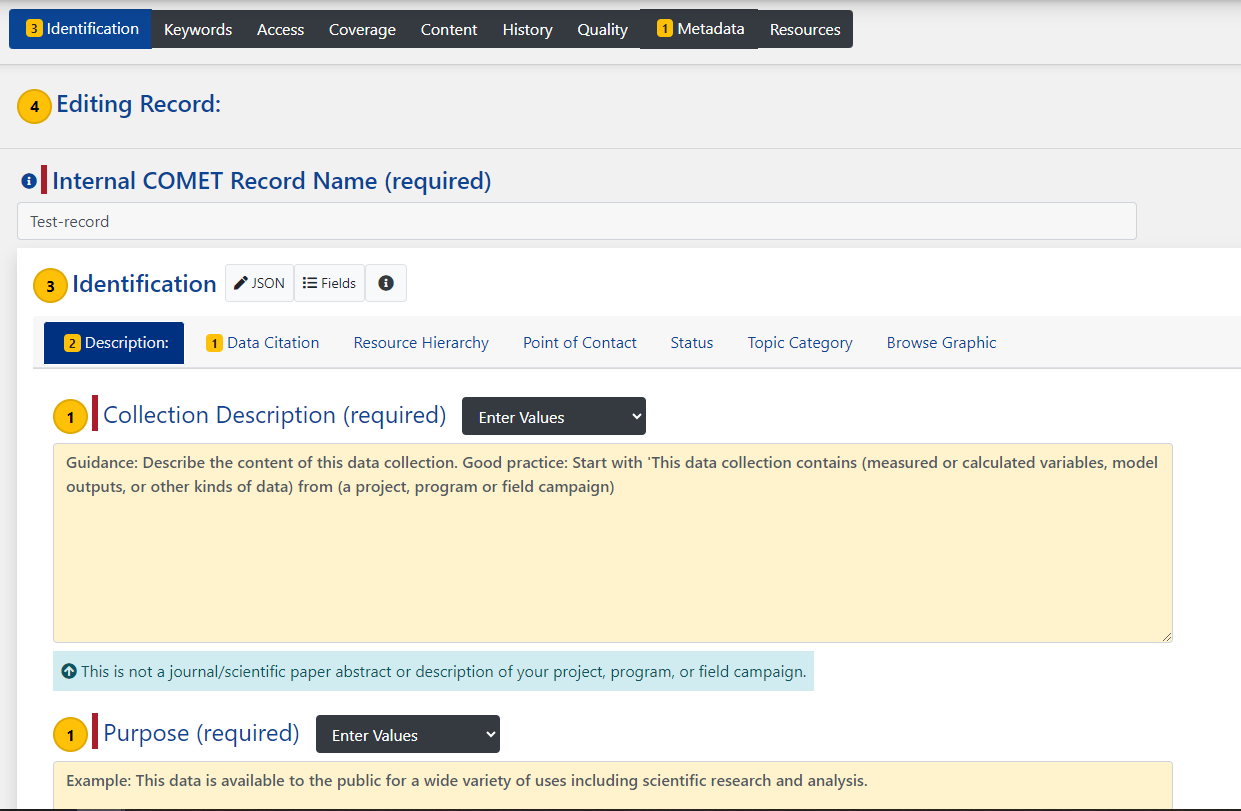 Data Stewardship Maturity Matrix (DSMM)
A unified framework for measuring Stewardship Practices applied to individual digital earth sciences data products
Allows for greater stewardship quality transparency; contributes to the reproducibility of NOAA’s data products
With DSMQ scores in the metadata, can assist in machine automated selection of data fit for purpose
Developed jointly by domain experts leveraging institutional knowledge and community best practices and standards
Vetted through use case studies with diverse datasets managed by different organizations, in collaboration with NC State University, NCEI Data Stewardship Division, and U.S. and international data stewardship groups
CoMET DSMQ
Provides a user friendly set of questions to input and obtain maturity score for each key component and overall
User doesn’t need to understand the DSMM to answer the questions
Questionnaire covers all nine key components of the maturity model
Green “Evaluate Questionnaire” button (see next slide) provides a score for each section
CoMET DSMQ, continued
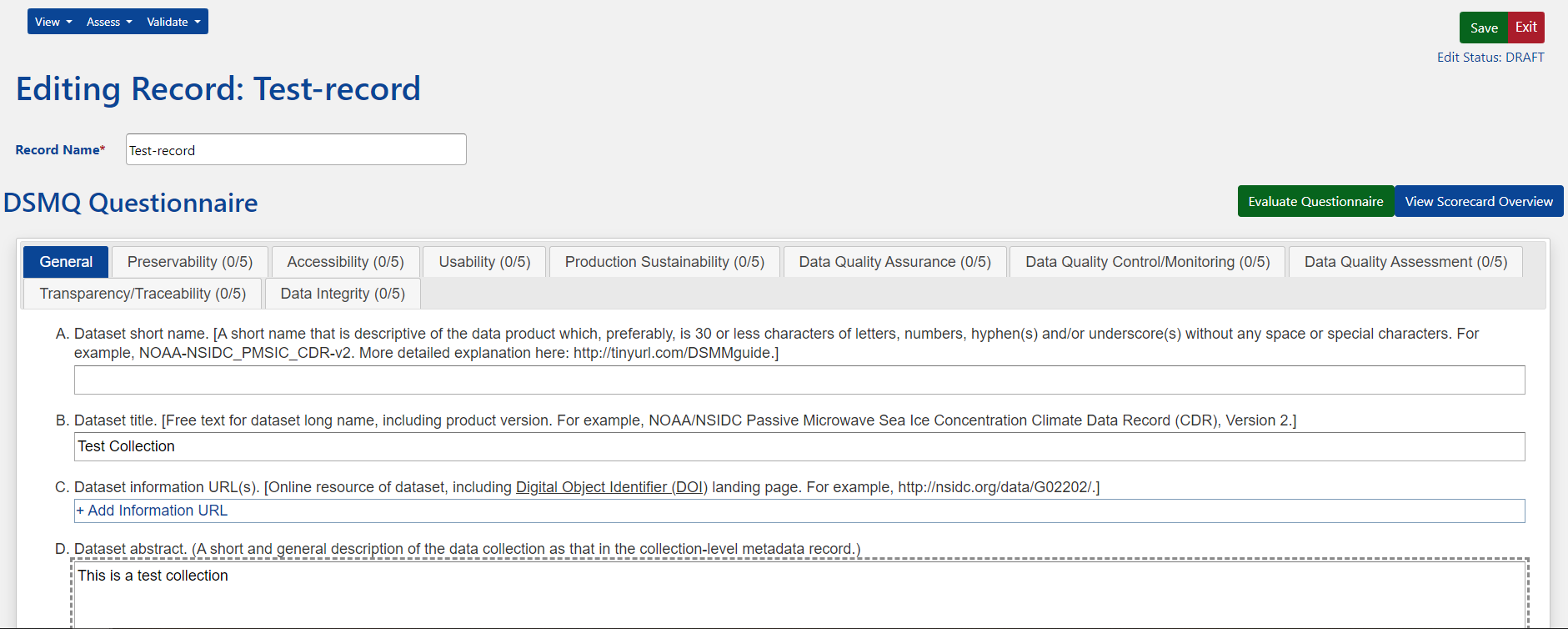 DSMM Scores
In CoMET, for collections with a DSMQ, the ratings are inserted into the collection metadata record
The overall score is displayed in NOAA’s official data catalog, OneStop
CoMET Availability Outside NOAA
Development team has worked to enable user authentication via login.gov in our development and test environments
Working toward deployment in the on-prem production environment
Once deployed, users who do not have a noaa.gov email address will be able to access the application via login.gov
Upon initial login, CoMET will automatically create user’s ‘Personal Repository’ in which records can be created, including DSMQs
Migration to the Cloud
NOAA NESDIS continues making progress in migrating to NCCF
NCEI developers were asked to begin migrating the CoMET application to NCCF this past fiscal year
Application is now deployed to our cloud development environment
Timeline for cutover of the application to the cloud is still to be determined; likely 1+ years out
CoMET in the Cloud
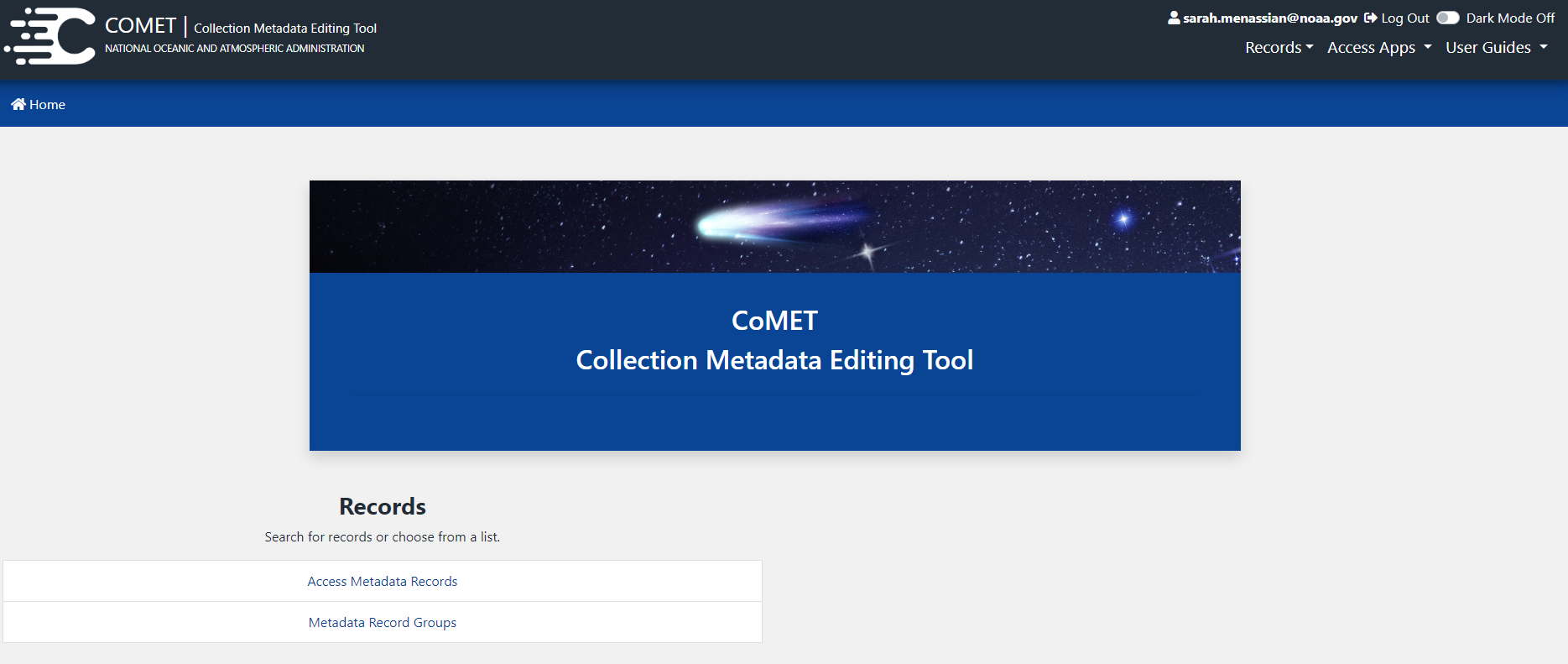 Appendix
Acronyms